SPRING VALLEY VILLAGE POLICE DEPARTMENT
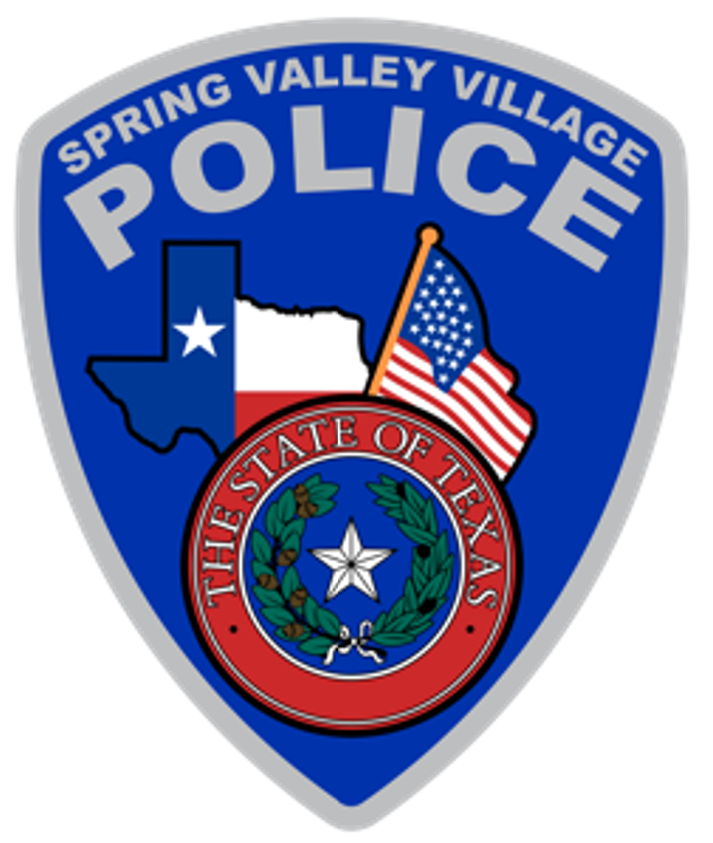 MONTHLY  NEWSLETTER:  
JULY   2025
1025 CAMPBELL ROAD
HOUSTON, TX 77055
PHONE: 713-465-8323
COMMUNITY MATTERS.  
WE ARE A TEAM.
INTRODUCTION
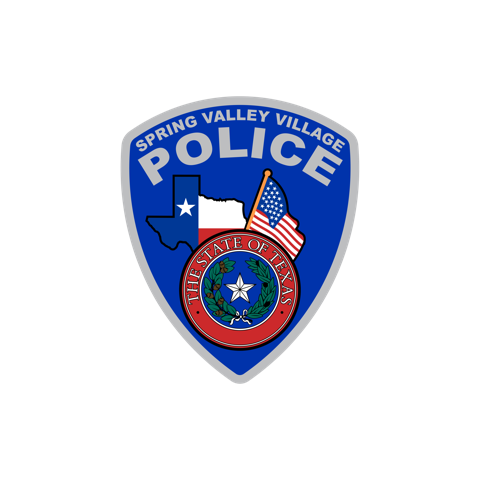 Hilshire Village Residents,
Summer is here!  Hopefully everyone is being cautious in the summer heat that is upon us.
KEEP IN MIND:
Fireworks are not permitted within the city limits of Hilshire Village.
Lock your vehicle when it is unoccupied.
Be sure to lock all doors and windows in your home, when you are not on the premises.

As always we are here if you need us!

Sincerely,
Chief M. Schulze
1025 CAMPBELL ROAD, HOUSTON, TX 77055  
PHONE: 713-465-8323 / EMAIL: DISPATCH@SPRINGVALLEYTX.COM
JULY 2025
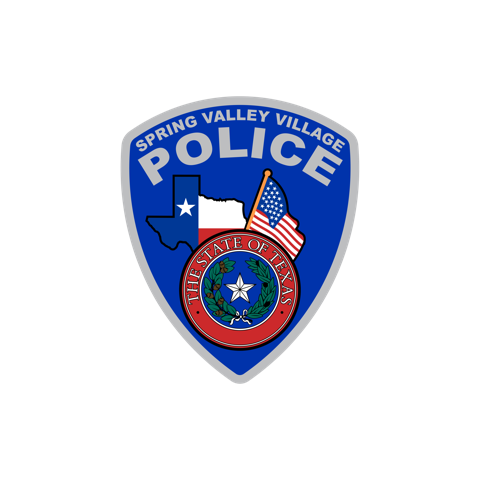 COMMUNITY MATTERS.
  WE ARE A TEAM.
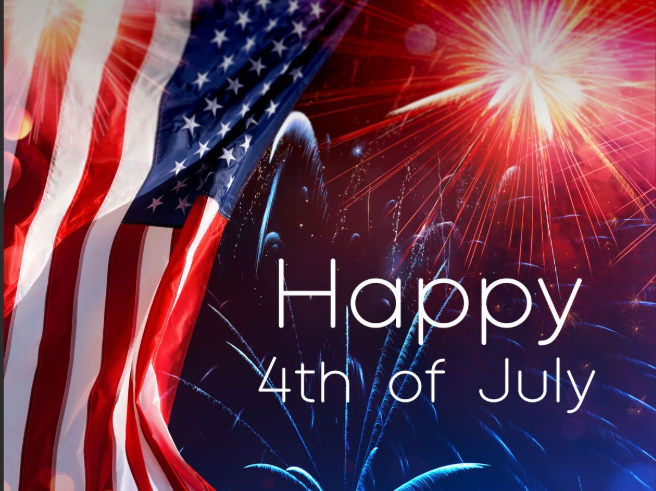 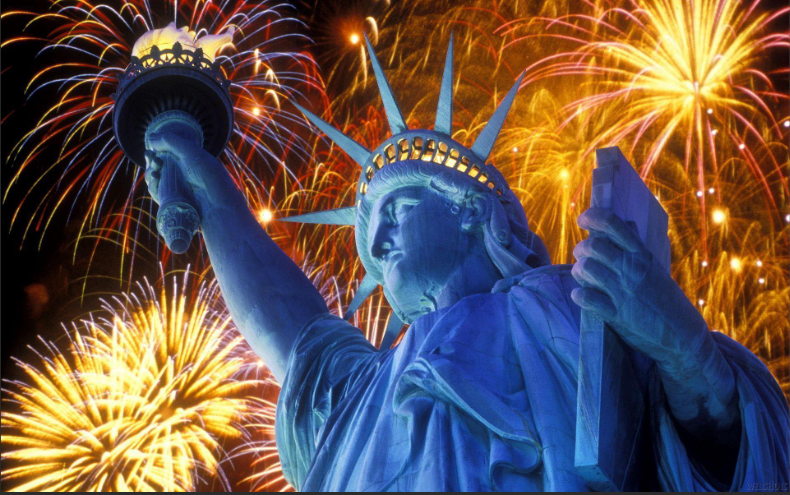 1025 CAMPBELL ROAD,  HOUSTON, TX 77055 / PHONE: 713-465-8323 / EMAIL: DISPATCH@SPRINGVALLEYTX.COM
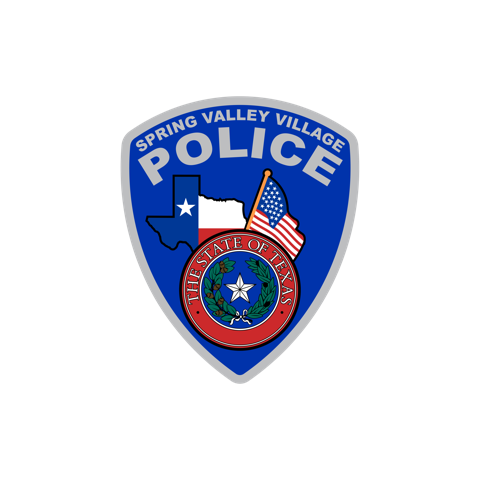 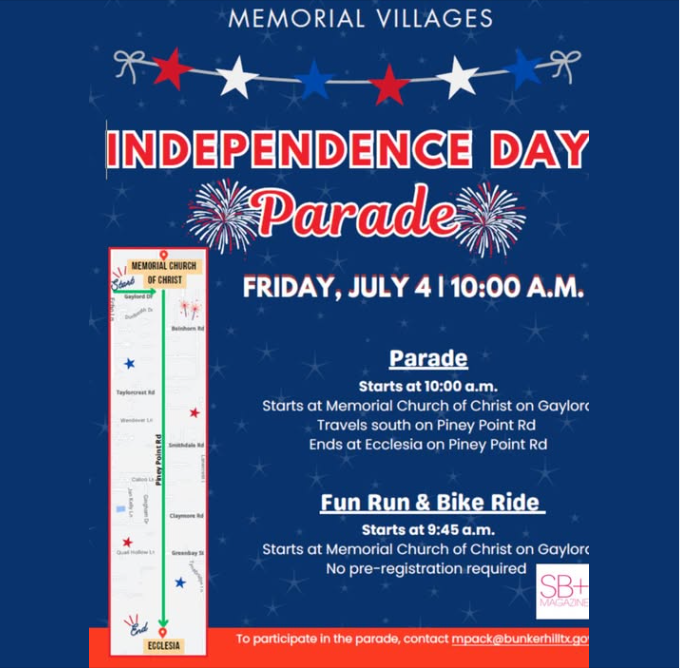 COMMUNITY MATTERS.
  WE ARE A TEAM.
1025 CAMPBELL ROAD, HOUSTON, TX 77055 / PHONE: 713-465-8323 / EMAIL: DISPATCH@SPRINGVALLEYTX.COM
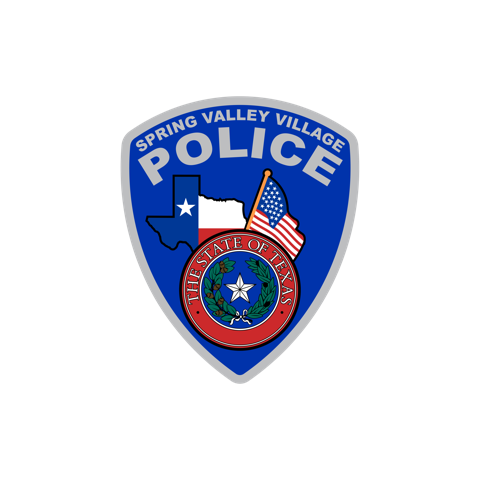 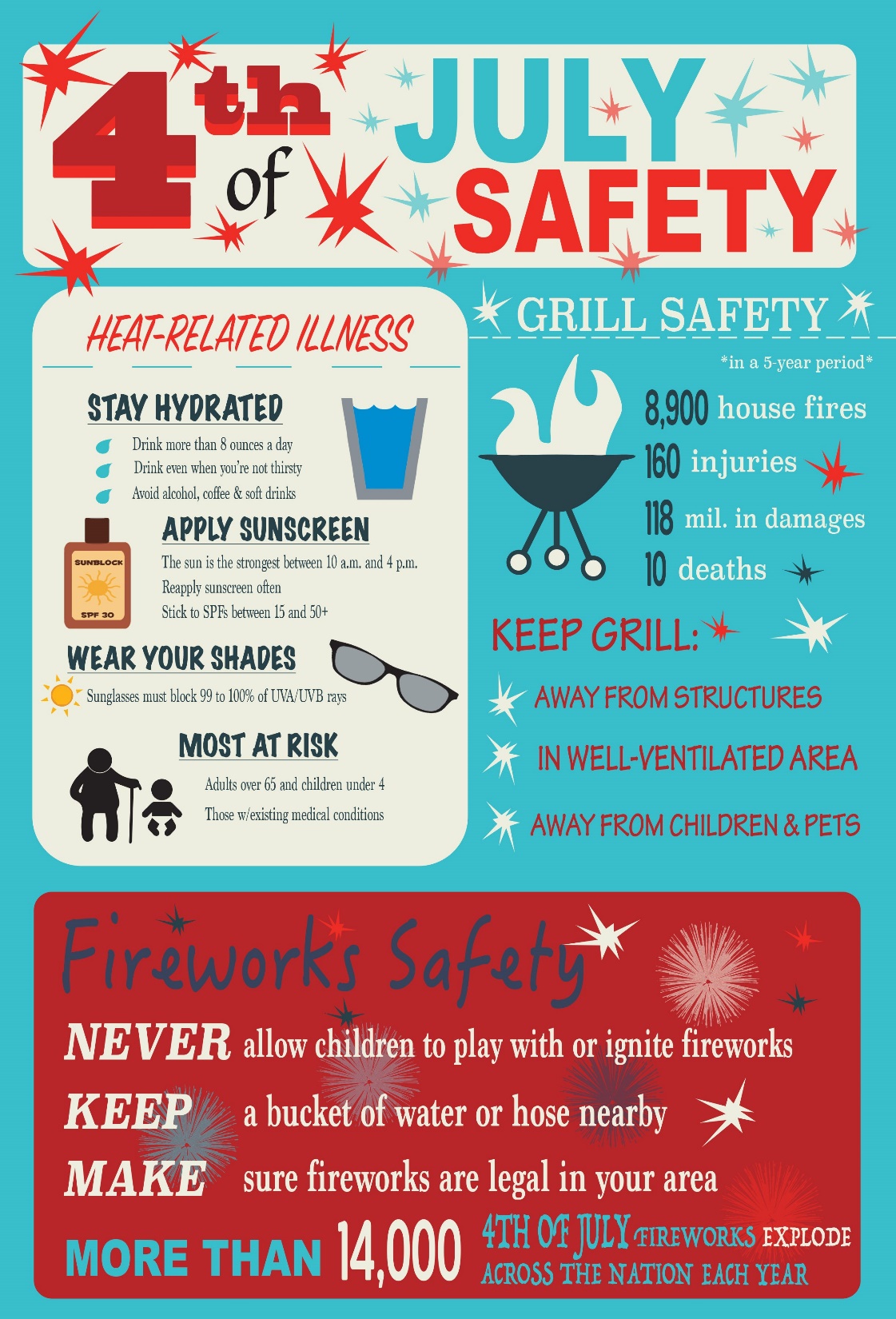 COMMUNITY MATTERS.
  WE ARE A TEAM.
1025 CAMPBELL ROAD, HOUSTON, TX 77055 / PHONE: 713-465-8323 / EMAIL: DISPATCH@SPRINGVALLEYTX.COM
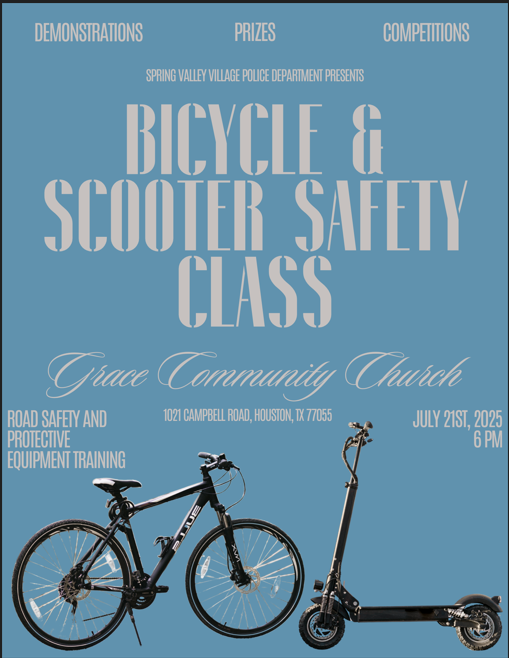 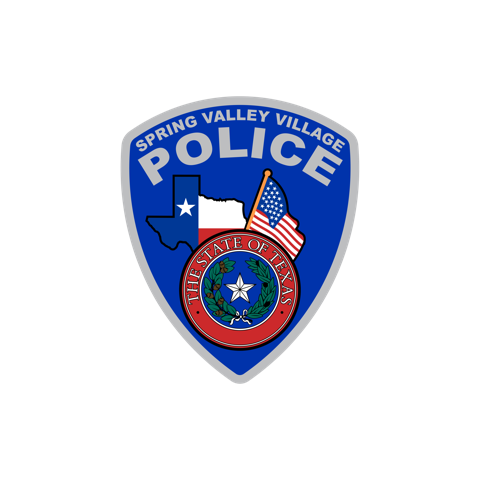 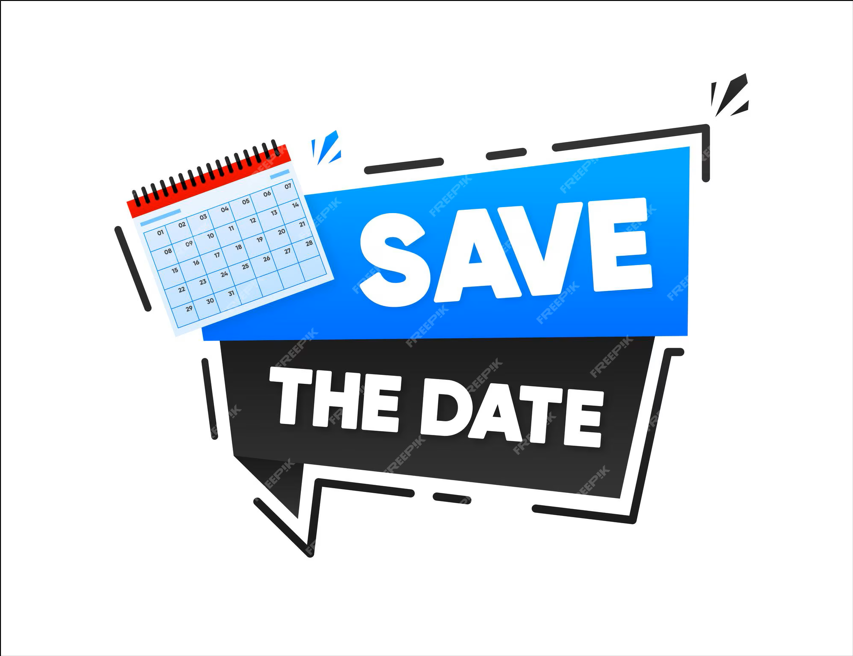 COMMUNITY MATTERS.
  WE ARE A TEAM.
1025 CAMPBELL ROAD, HOUSTON, TX 77055  
PHONE: 713-465-8323 / EMAIL: DISPATCH@SPRINGVALLEYTX.COM
Suspicious Activity
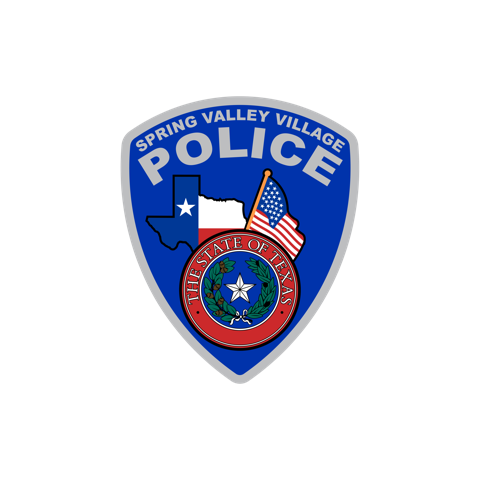 Suspicious activity is any observed behavior that could indicate a person may be involved in a crime or about to commit a crime. Leaving packages, bags or other items behind. Exhibiting unusual mental or physical symptoms. Unusual noises like screaming, yelling, gunshots or glass breaking. Individuals in a heated argument, yelling or cursing at each other.  Unusual items or situations: A vehicle is parked in an odd location, a package is left unattended, a window or door is open that is usually closed, or other out-of-the-ordinary situations occur.
                                                                                                                                                   Sgt. T. Wood

If you observe anything that you may feel is suspicious, you can call our non-emergency line 713-465-8323.

Example of Suspicious Activity:
An individual peering into vehicle, to try and locate any valuables left unattended 
An individual trying door handles to vehicles, and/or residences to gain access to the vehicle and/or residence
An individual checking front doors of residences to locate any unattended packages, or individuals following delivery trucks to see where the truck is dropping off packages.
COMMUNITY MATTERS.
  WE ARE A TEAM.
1025 CAMPBELL ROAD, HOUSTON, TX 77055 / PHONE: 713-465-8323 / EMAIL: DISPATCH@SPRINGVALLEYTX.COM
SPRING VALLEY POLICE DEPARTMENT
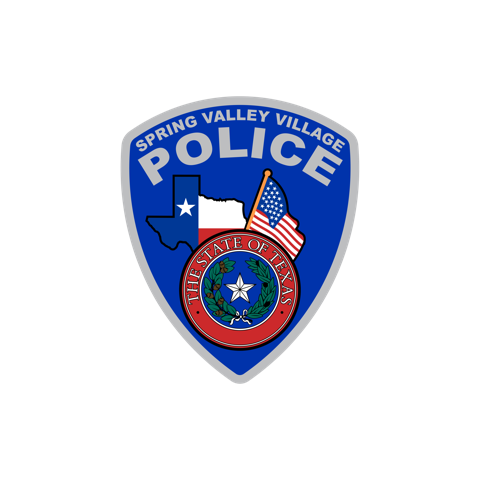 HILSHIRE VILLAGE
CALLS BY TYPE:    06-01-2025 THRU 06-30-2025
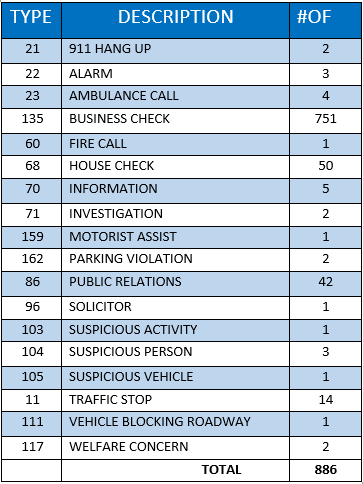 COMMUNITY MATTERS.
  WE ARE A TEAM.
1025 CAMPBELL ROAD, HOUSTON, TX 77055 
 PHONE: 713-465-8323 / EMAIL: DISPATCH@SPRINGVALLEYTX.COM
IMPORTANT NUMBERS AT A GLANCE
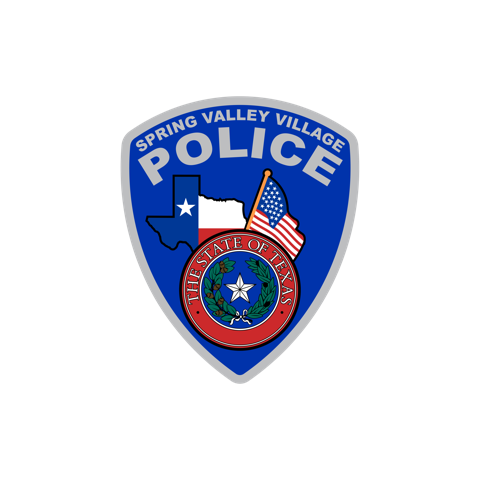 COMMUNITY MATTERS.
  WE ARE A TEAM.
1025 CAMPBELL ROAD, HOUSTON, TX 77055 / PHONE: 713-465-8323 / EMAIL: DISPATCH@SPRINGVALLEYTX.COM